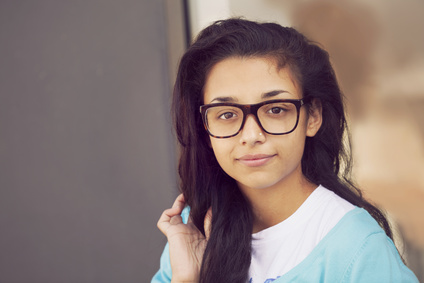 FORMAÇAO
CELINE DEMONT
2010-2015
GRAU – UNIVERSIDADE
Lorem ipsum dolor sit amet, consectetur adipiscing elit.
TITULO 
DO TRABALHO
2010-2015
GRAU – UNIVERSIDADE
Lorem ipsum dolor sit amet, consectetur adipiscing elit.
2010-2015
GRAU – UNIVERSIDADE
Lorem ipsum dolor sit amet, consectetur adipiscing elit.
OBJETIVO
Lorem ipsum dolor sit amet, consectetur adipiscing elit. Morbi tristique sapien nec nulla rutrum imperdiet. Nullam faucibus augue id velit luctus maximus. Interdum et malesuada fames ac ante ipsum primis in faucibus. Etiam bibendum, ante nec luctus posuere, odio enim semper tortor, id eleifend mi ante vitae ex.
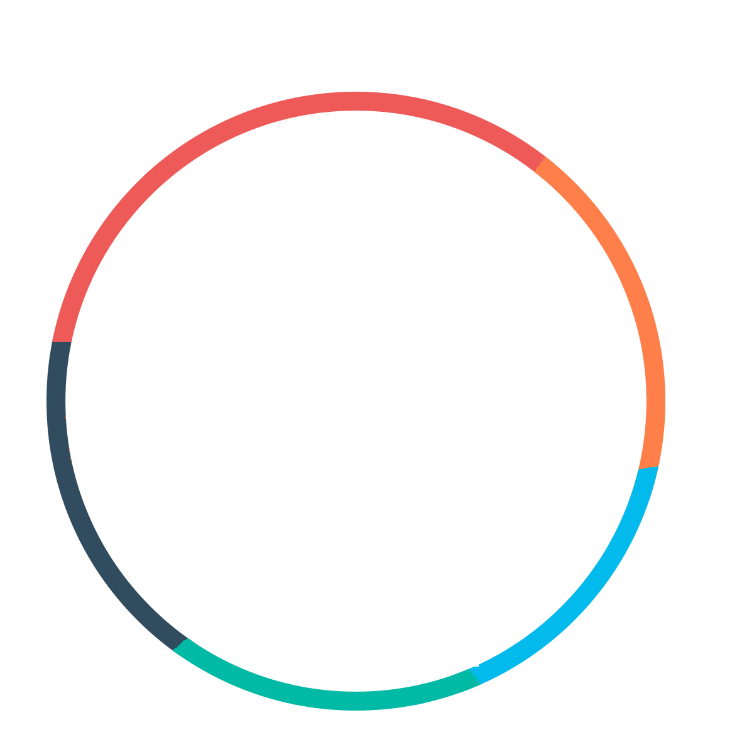 Php 
MySQL
Ruby
CONTATO
qualificações
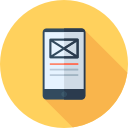 Telefone: 000 111 333 / 000 222 444
Analytics
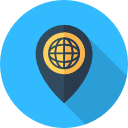 12 Street Name, Lisboa
GoogleAdWords
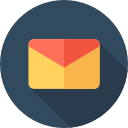 name@mail.com
Photoshop CS
EXPERIÊNCIA PROFISSIONAL
2010-2015
CARGO EXERCIDO – EMPRESA Lorem ipsum dolor sit amet, consectetur adipiscing elit. Morbi tristique sapien nec nulla rutrum imperdiet. Nullam faucibus augue id velit luctus maximus. 

CARGO EXERCIDO – EMPRESALorem ipsum dolor sit amet, consectetur adipiscing elit. Morbi tristique sapien nec nulla rutrum imperdiet. Nullam faucibus augue id velit luctus maximus. 

CARGO EXERCIDO – EMPRESALorem ipsum dolor sit amet, consectetur adipiscing elit. Morbi tristique sapien nec nulla rutrum imperdiet. Nullam faucibus augue id velit luctus maximus.
IDIOMAS
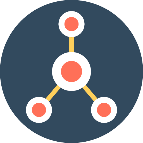 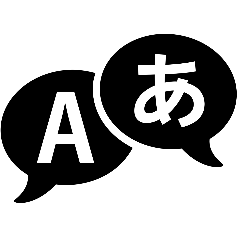 Português
Nativo
Logo
Inglês
Básico
2010-2015
Intermédio
Francês
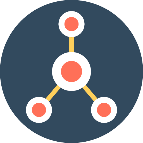 Logo
HOBBIES
2010-2015
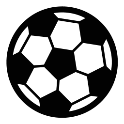 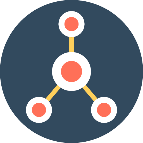 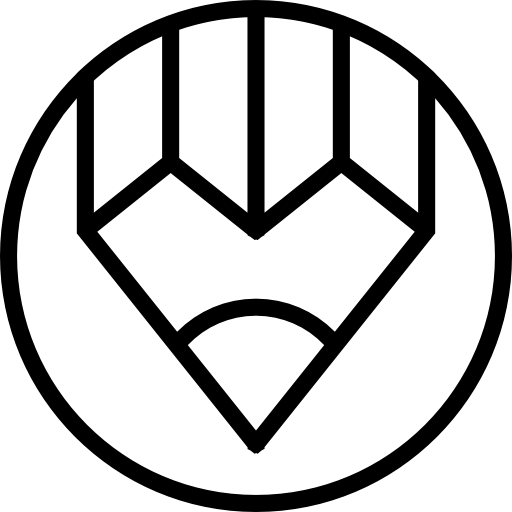 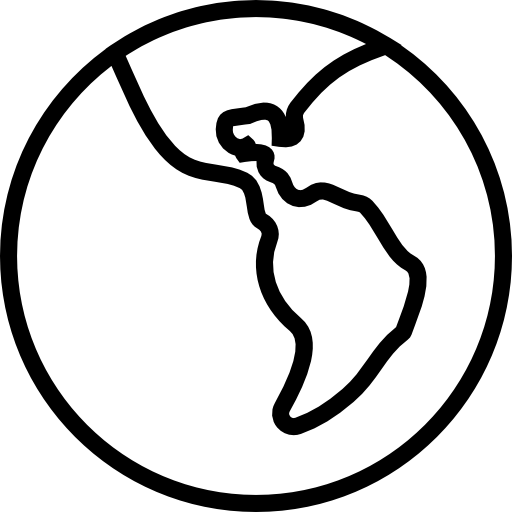 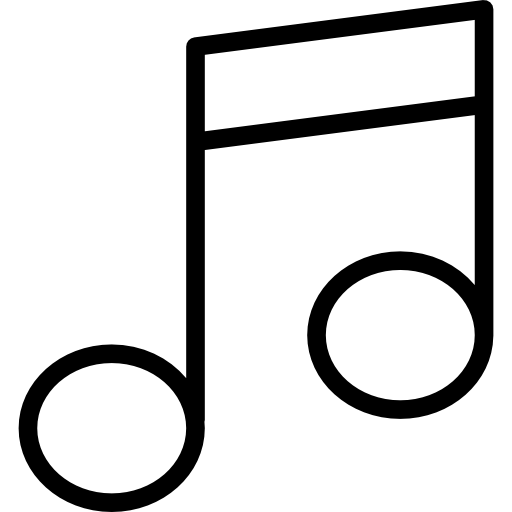 Logo
Leitura
Viagem
Música
Esporte